MINISZTERELNÖKSÉG
                 Építészeti és Építésügyi Helyettes Államtitkárság

                DAUNER MÁRTON főosztályvezető
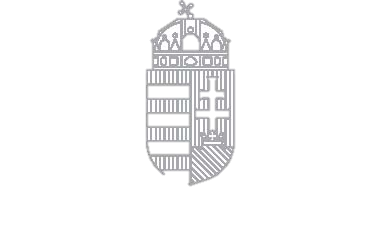 AZ ÉPÜLETENERGETIKA ÉS AZ ENERGETIKAI TANÚSÍTÁSAKTUÁLIS KÉRDÉSEI
Zsámbék, 2015. október 06.
Energiastratégiai célértékek
NÉeS*-ben - a Nemzeti Energiastratégia 2030 alapján az épületek energiafelhasználásánál - 2020. évre 49 PJ/év (2030-ra 111 PJ/év) primerenergia megtakarítás  a cél, ebből:

lakóépület és középület állomány felújítása: 	40
vállalkozások épületeinek felújítása: 	               4
egyéb energiamegtakarítások épületeknél:              5 
	
* Nemzeti Épületenergetikai Stratégia
Épületenergetikai megállapítások
Összes hazai primerenergia-felhasználás: ~ 40 %-a épületek,
Épületek jelentős része: műszaki és hőtechnikai állapota elavult,
Kiemelkedő energia-megtakarítási potenciál az épület energiafelhasználás csökkentésében, 
Lakossági rezsiköltség-csökkentés, vásárlóerő növekedés,
Az épületenergetika céljai, feladatai
NÉeS intézkedések:
energia megtakarítások meglévő épületállománynál,
új épületekre, épület felújításokra az előírások szigorítása, felülvizsgálata,
K+F, demonstráció, innováció, tudás, képzés, információ.
Az épületenergetika feladatai
Az új épületekre és az épületek felújítására az energetikai előírások felülvizsgálata, így:
a közel nulla energiaigényű épületek energetikai követelményeinek számszerűsítése, és jogszabályi előírása az épületek energiahatékonyságáról szóló 2010/31/EU irányelv 9. cikke szerint; 

az épületek elemeinek cseréjére vonatkozó előírások felülvizsgálata épületgépészeti berendezések és külső térelhatárolók esetén; 


meglevő középületek jelentős felújítása követelmények meghatározása 2018. december 31.-e után , illetve minden más épület jelentős felújítása esetében 2020. december 31-e után (amikor új épületekre a közel nulla energiaigényszint lesz a követelmény).
Az épületenergetika feladatai
Az épületek energetikai minősítésének és a tanúsítási rendszer tapasztalatainak feldolgozása, a rendszer szükség szerinti továbbfejlesztése. 

Energia megtakarítások elérése az épületek tanúsítási rendszerének felülvizsgálatával (pl. újabb nagyon energiahatékony minőségi kategória bevezetése).
Kormányzati intézkedések az épületenergetikában
A közel nulla energiaigényű épületek nemzeti szabályozása 2016. 01.01.-től:
Az épületek energetikai jellemzőinek tanúsításáról szóló 176/2008. (VI. 30.) Korm. rendelet (mód.: 261/2015. (09.14.) Korm. rend.)
Az építésügyi és építésfelügyeleti hatósági eljárásokról és ellenőrzésekről, valamint az építésügyi hatósági szolgáltatásról szóló 312/2012. (XI. 8.) Korm. rendelet (mód.: 262/2015. (09.14.) Korm. rend.)
Az épületek energetikai jellemzőinek meghatározásáról szóló 7/2006. (V. 24.) TNM rendelet (mód.: 39/2015. (09.14.) MvM rend.)
Intézkedések várható hatása I.
Az épületek engedélyeztetése és kivitelezése esetén akkor kell megfelelni, ha az épület használatbavétele 2020. december 31-e után fog megtörténni, és az építési engedély iránti kérelmet 2016. január 1-je után nyújtották be.
A költséghaszon-elemzések mutatják, hogy az építési költségek legfeljebb 10-15%-kal fognak emelkedni, a többletköltségek azonban a csökkenő energiafogyasztással megtérülnek. 
Gondos, költségérzékeny, energiahatékonyságra figyelő tervezés a fent említett 10%-nál kevesebb többletköltséget eredményezhet.
Intézkedések várható hatása II.
A Kormány célul tűzte, a lakossági építkezések minél kisebb többletteherrel, minél egyszerűbb technológiákkal legyenek megvalósíthatók. 
A követelmények enyhék, ezért egyes esetekben érdemes lehet a közel nulla energiaigényű követelménynél jobb kategóriájúra (BB helyett AA-ra) terveztetni épületünket.
Intézkedések várható hatása III.
2016.01.01.-től változik az épületek energetikai tanúsítási rendszere: a BB és az annál jobb besorolású (pl.: AA) épületek elégítik ki a közel nulla energiaigényű épületekre vonatkozó követelményt.
A korábban készült tanúsítványokat a nyilvántartási rendszer automatikusan átváltja a új rendszerben való használhatóságért.
Az épületenergetikai tanúsításszabályozása
A tanúsítás kötelezettségét az épületek energiahatékonyságáról szóló 2010/31/EU irányelv 11. és 12. cikkelye jelöli ki.
Az Irányelv bevezetését a 261/2015.(09.14.) Korm. rendelettel módosított az épületek energetikai jellemzőinek tanúsításáról szóló 176/2008. (VI. 30.) Korm. rendelet szabályozza.
Az épületenergetikai tanúsítás I.
Tanúsítvány kell - néhány kisebb kivétellel minden energiát a légállapot szabályozására felhasználó épületnél: 
ha eladják, 
2016-tól bérbe adják, 
illetve újat építenek. 
Minden 250 m2-nél nagyobb területű állami tulajdonú, hatósági rendeltetésű épületet tanúsítani kell. 
A tanúsítványt a nagy forgalmú épületekbe ki kell függeszteni.
Az épületenergetikai tanúsítás II.
A tanúsítványnak tartalmaznia kell az épület állapotának a minimum követelményekhez való viszonyát. 
Az épületek betű szerinti besorolása a minimum követelményekhez kötődik. 
Az energiahatékonysági minimum követelmények kezelését az építésügyért felelős miniszterhez rendeli az Étv.
Az épületenergetikai tanúsítás III:
A tanúsítványok besorolása közel nulla energia igényű épületekre vonatkozó követelményekhez viszonyításának előnyei:
a tanúsítványok a 10 éves hatályuk alatt felhasználhatóak maradnak,
a tanúsítási rendszer egyszerűbb, átláthatóbb lesz,
a tanúsítvány felhasználható lesz az építési hatósági ellenőrzésekhez.
Épületenergetikai tanúsítás és a BPMK
Az épületenergetikai tanúsítást az erre igazolt képesítéssel rendelkező, a kamara nyilvántartásában szereplő szakember szolgáltatásként végzi
Az Étv., a Kormány kezdeményezésére kijelöli a Budapesti és Pest Megyei Mérnöki Kamarát (BPMK), mint a véletlenszerűen végzett utóellenőrzés  (támogatott, átvett állami feladat) felelősét. 
A BPMK törvényességi felügyeletét az építésügyért felelős miniszter látja el.
A tanúsítással kapcsolatos tapasztalatok
A Kamara a hibák alapján figyelmeztet, pótlásra, javításra szólít fel és a pótlás el nem végzése esetén bírságol. 
A nagyobb hibák esetén 3 évre felfüggeszti a tanúsítók jogosultságát (eddig egy-két eset).
Tapasztalat az, hogy pótlás esetén a mulasztási bírság és a felfüggesztés nem elég elrettentő, ezért indokolt lenne bizonyos hibák esetén pénzbírságot is kiszabni.
A tanúsítással kapcsolatos célok
A szakmagyakorlási szabályozás (266/ 2013. (VII. 11.) Korm. rendelet) pontosítása, kiegészítése. 
A tanúsítók végzik az ellenőrzést ellentmondás feloldása.
Az LTK felügyelete működtetett feltöltő rendszer körültekintő fejlesztése (pl. a tanúsítványokat alátámasztó feltöltött energetikai számítással együtt legyenek érvényesek; a hivatkozási szám biztonságosabb kezelési rendszerben; feltöltést segítő kontrolok kialakítása; regisztrációs rendszer korszerűsítése stb.)
KÖSZÖNET
A hazai energiafelhasználás racionalizálása, az épületenergetikai rendszer fejlesztése csak együttműködő, közös, korszerű mérnöki munkával együtt képzelhető el.

Köszönöm a megtisztelő figyelmet!